Road Maintenance and Rehabilitation
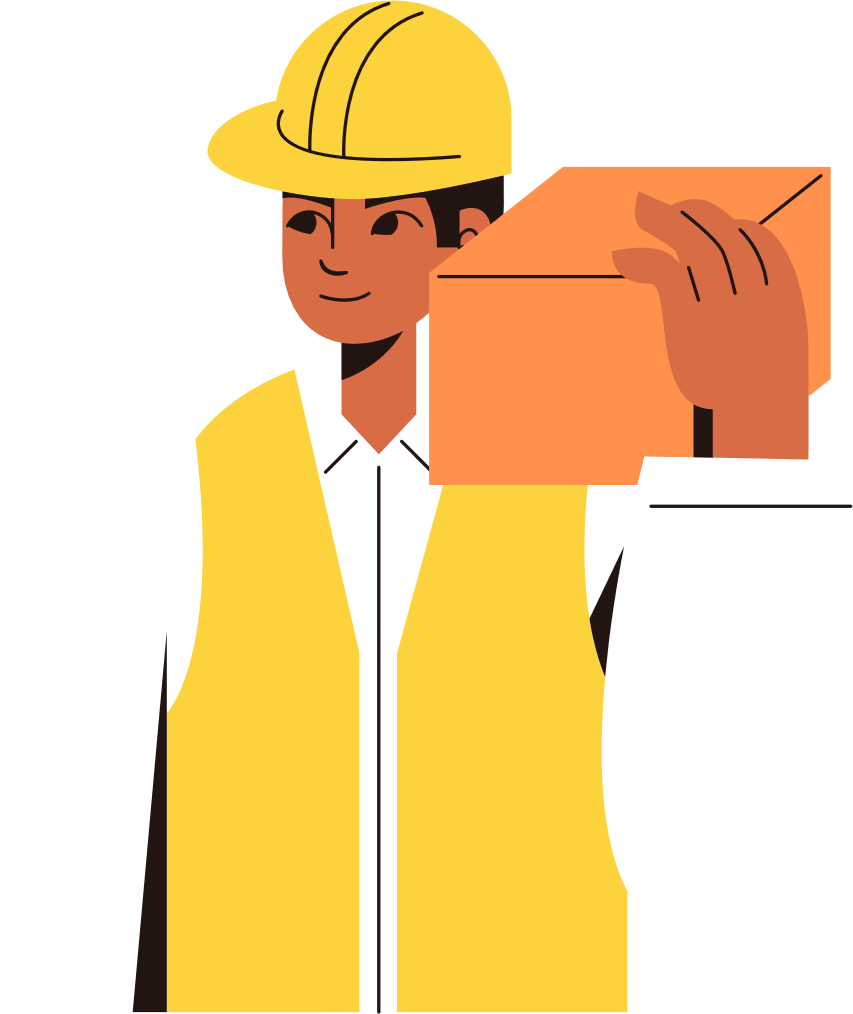 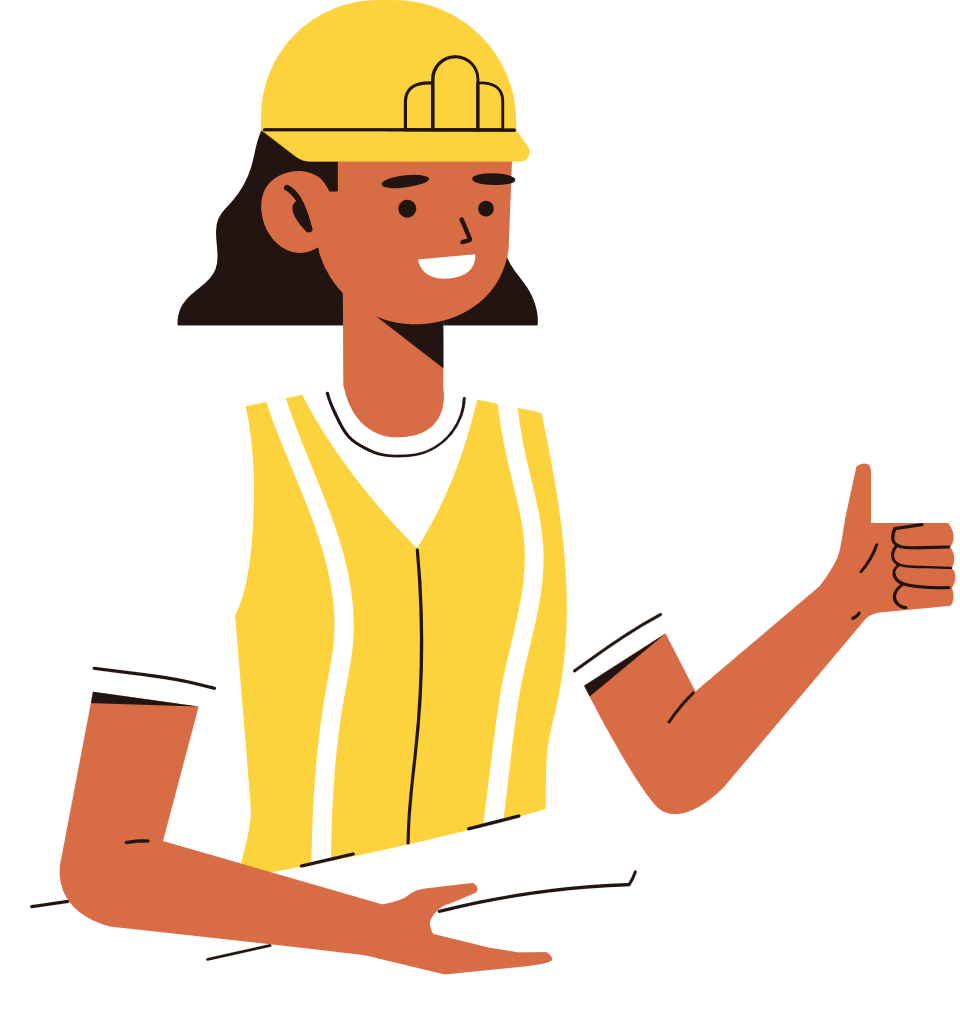 Project Proposal
Table Of Contents
01
02
03
Introduction
About Us
Our Projects
Elaborate on what you want to discuss.
Elaborate on what you want to discuss.
Elaborate on what you want to discuss.
01
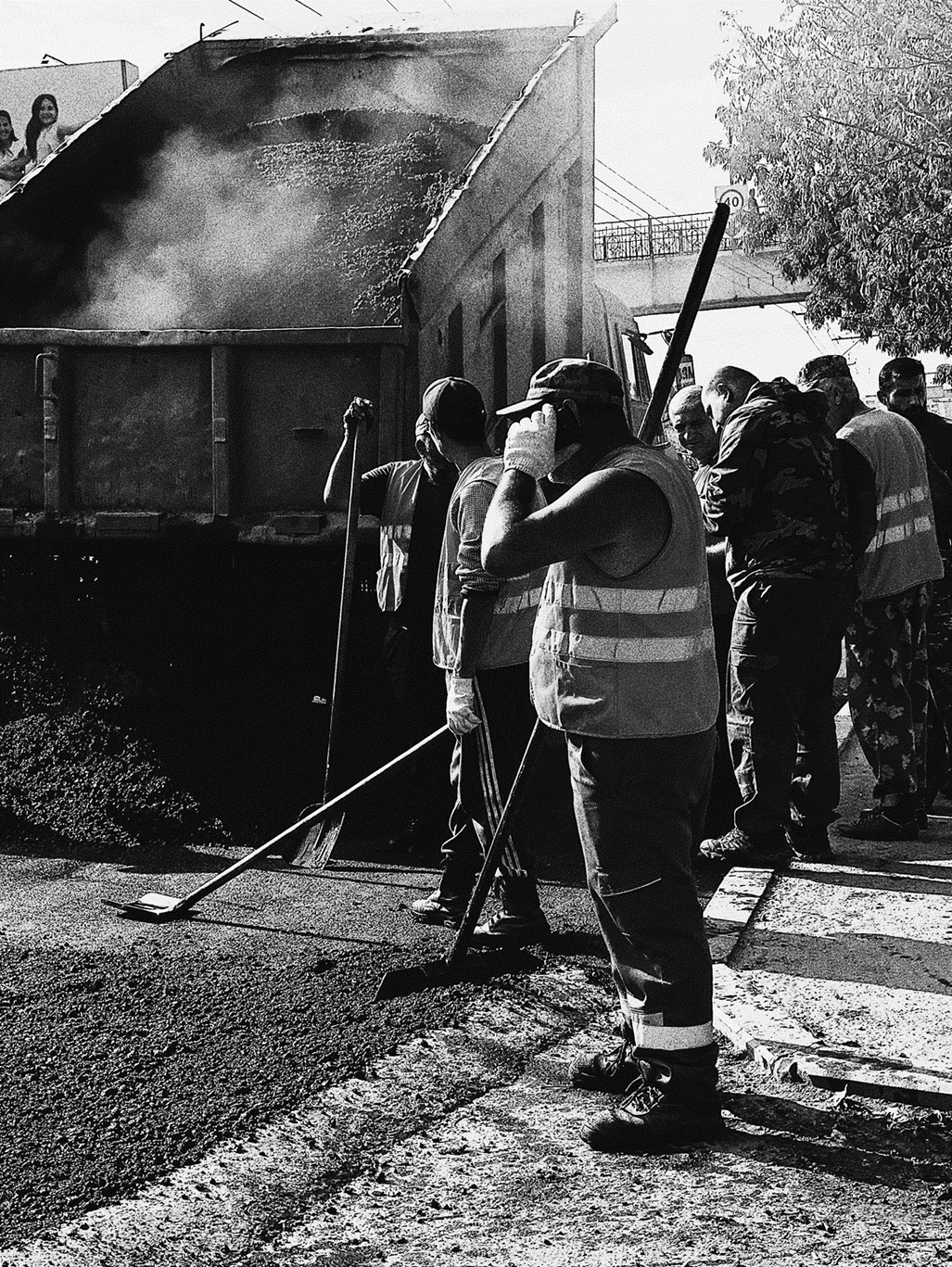 Introduction
Elaborate on what you want to discuss.
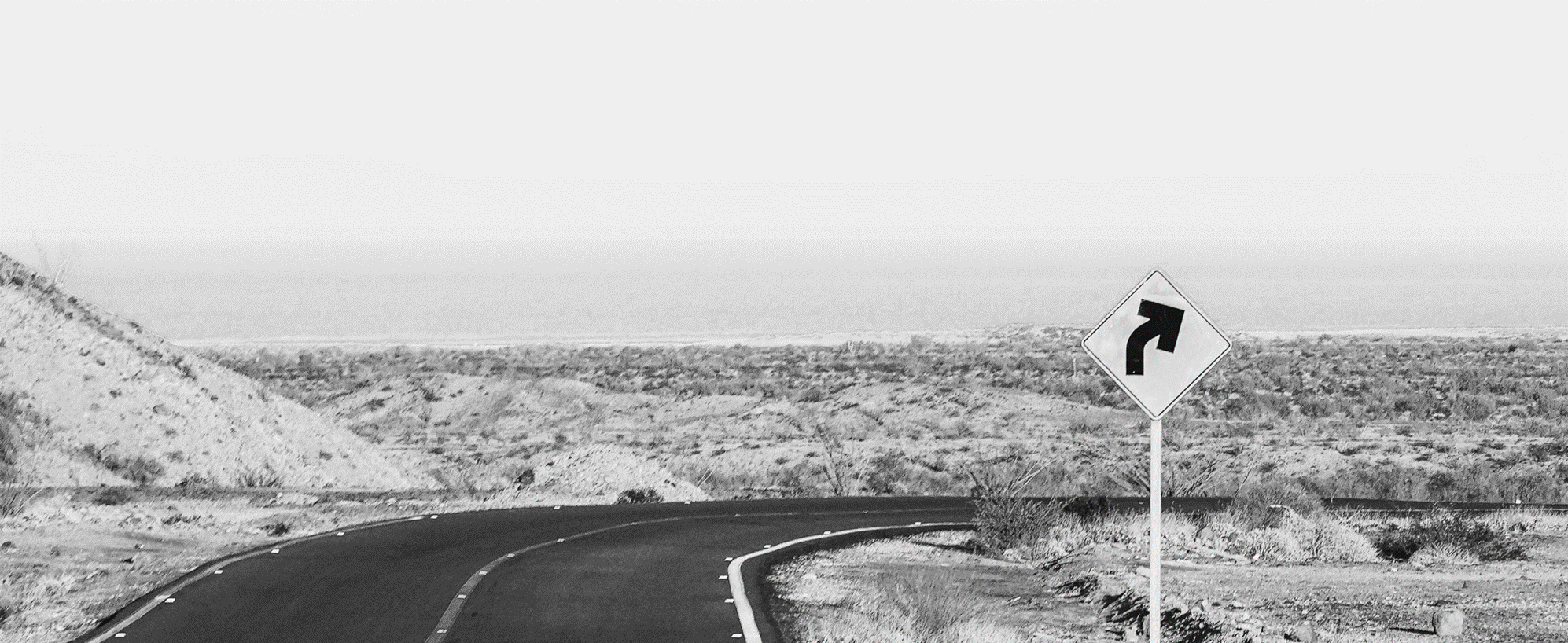 Welcome To Presentation
I'm Rain, and I'll be sharing with you my beautiful ideas. Follow me at @reallygreatsite to learn more.
Major Requirements
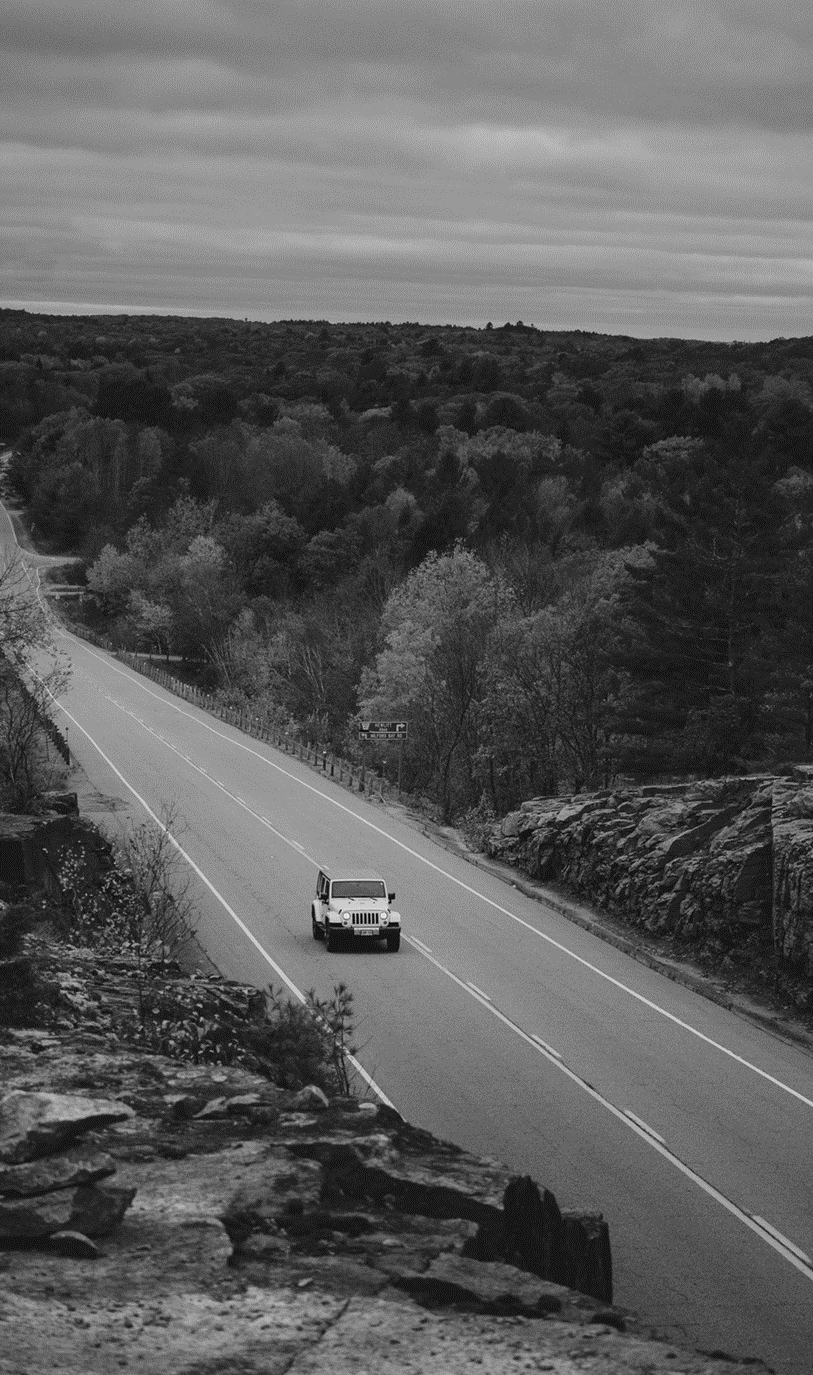 Who we are?
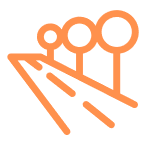 Briefly elaborate on what you want to discuss.
What we do?
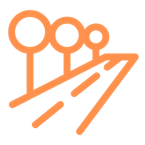 Briefly elaborate on what you want to discuss.
What Are We Working On?
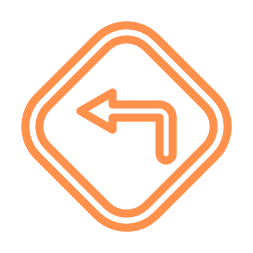 Enter your grand vision statement! Enter your grand vision statement!Enter your grand vision statement!
Mission
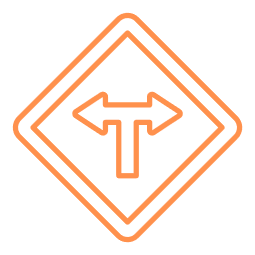 Enter your grand vision statement! Enter your grand vision statement!Enter your grand vision statement!
Vision
02
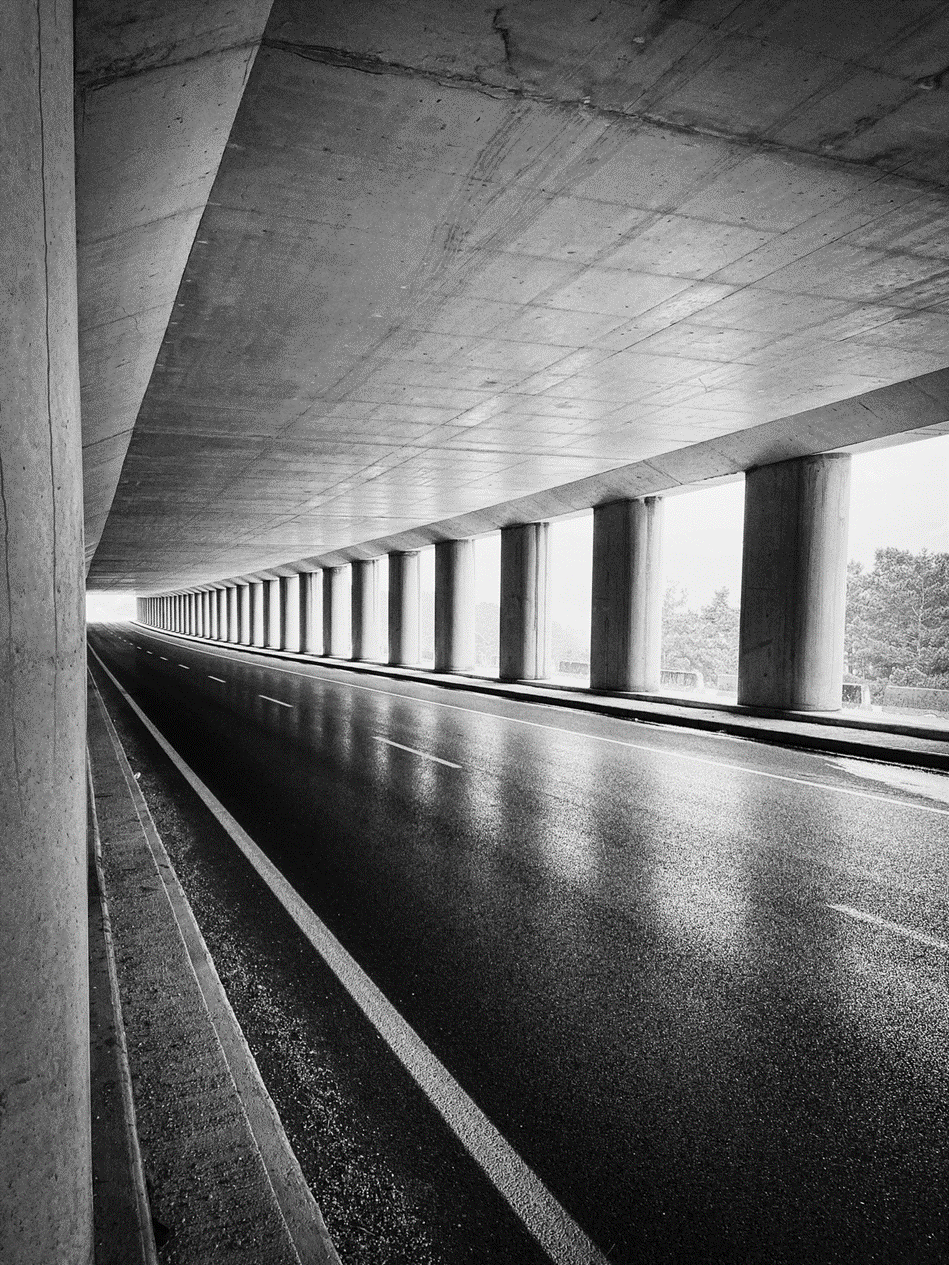 Our Projects
Elaborate on what you want to discuss.
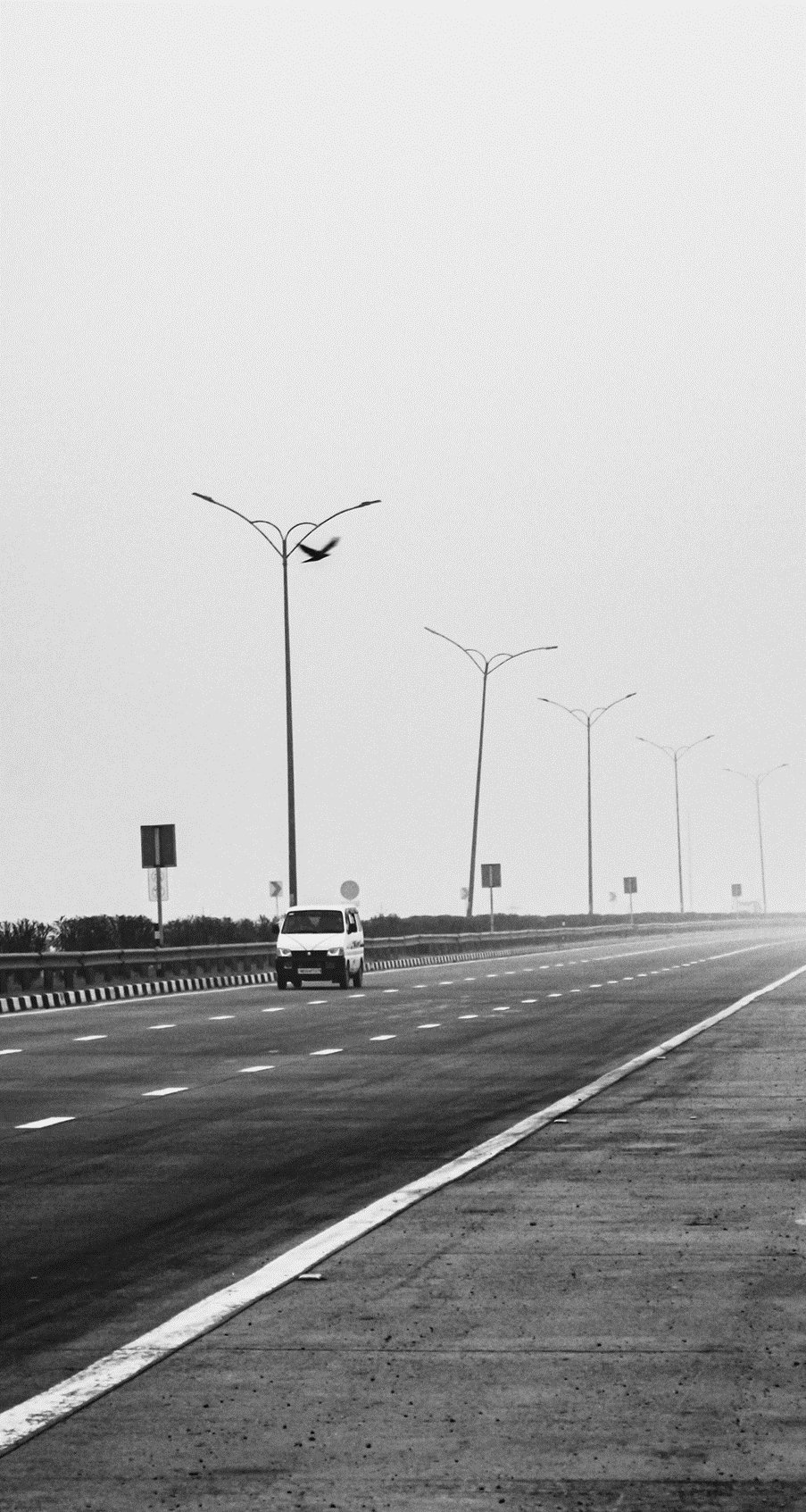 Project Goals
Two
One
Elaborate on what you want to discuss.
Elaborate on what you want to discuss.
Three
Four
Elaborate on what you want to discuss.
Elaborate on what you want to discuss.
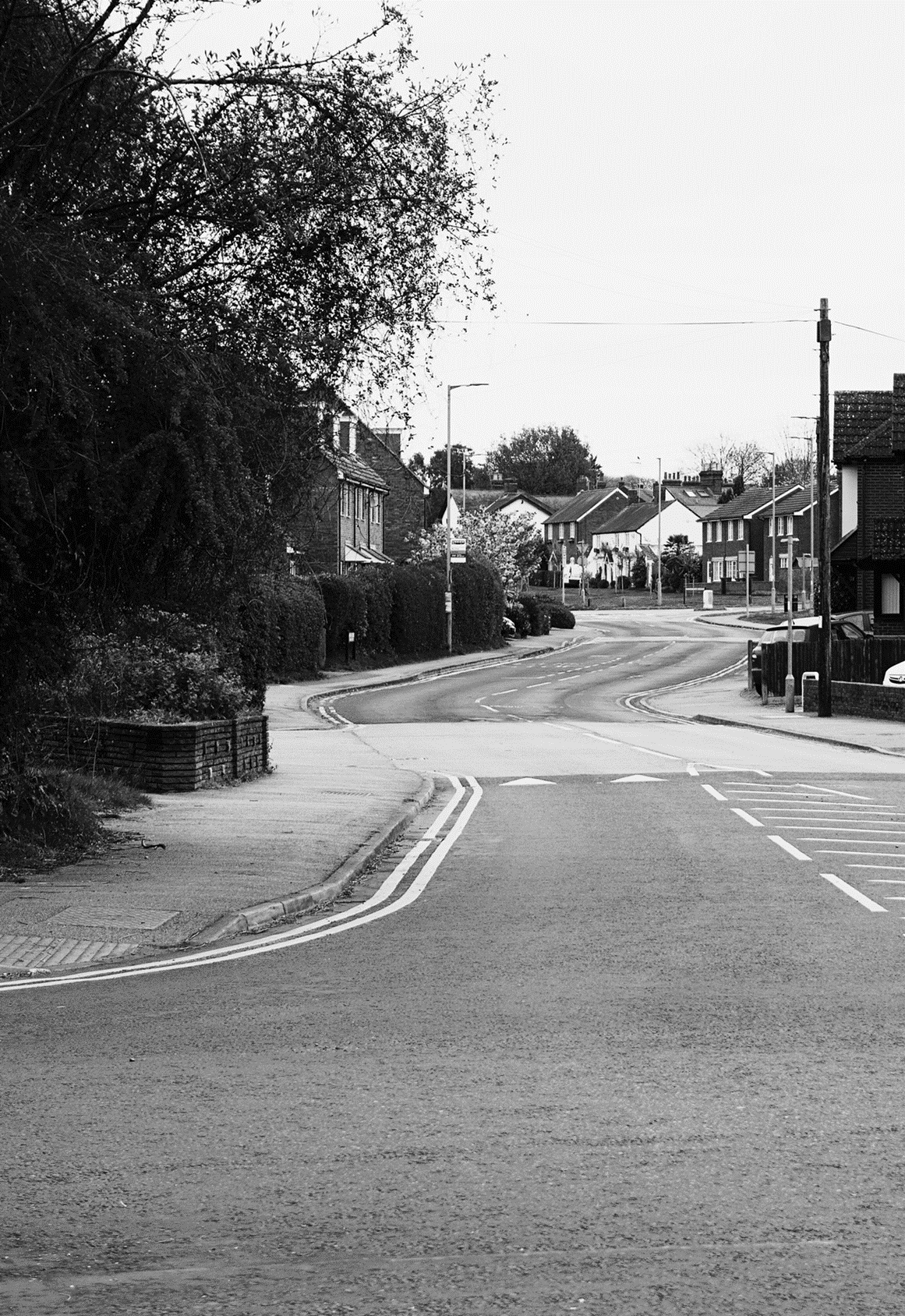 Gallery
What can you say about your projects? Share it here!
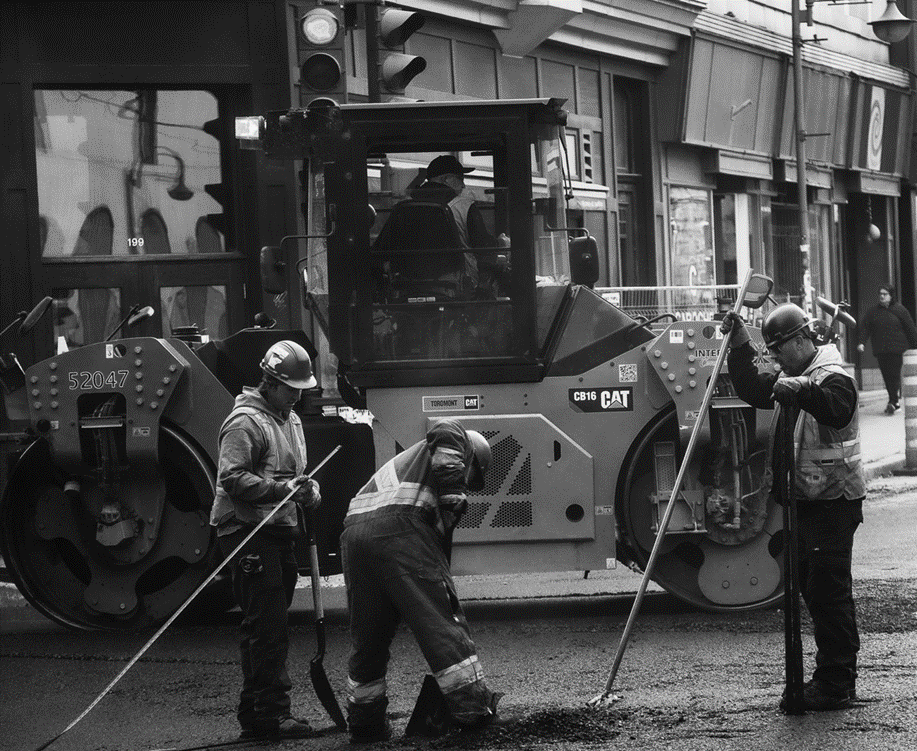 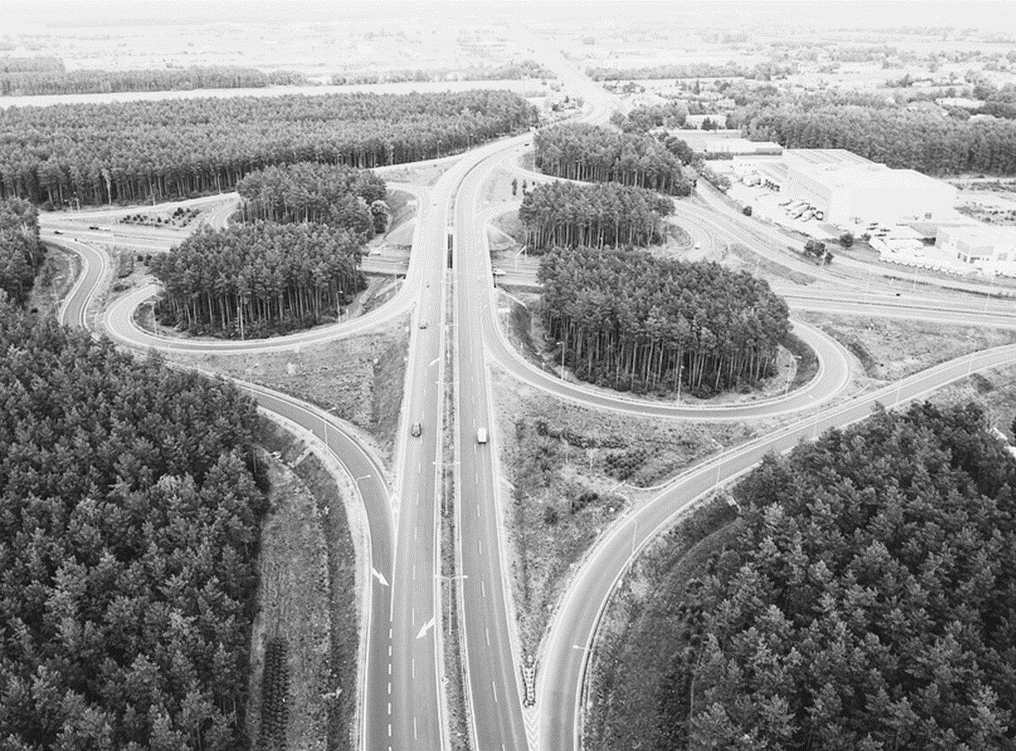 Statistical Information
Elaborate on the featured statistic
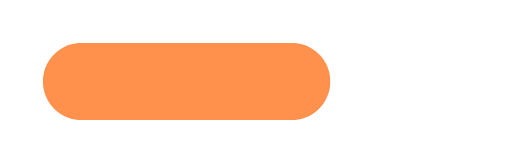 Elaborate on the featured statistic.
67%
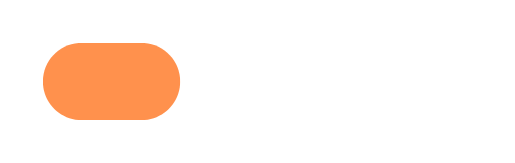 32%
Elaborate on the featured statistic.
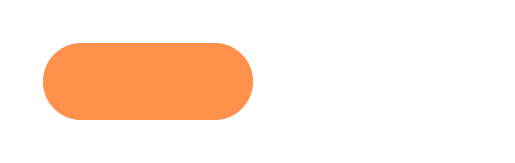 Elaborate on the featured statistic.
49%
Our Team
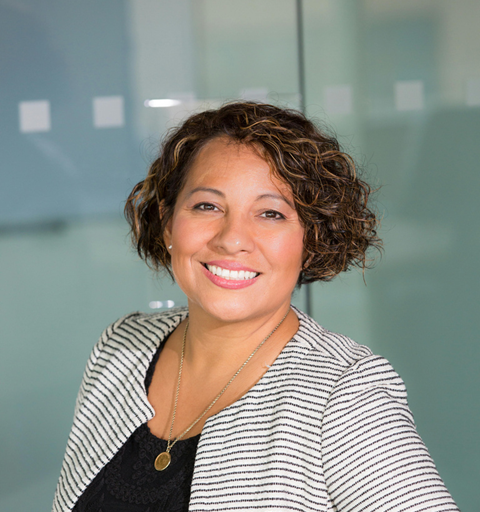 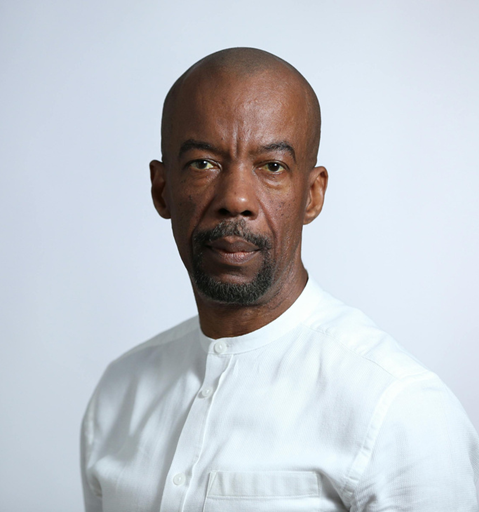 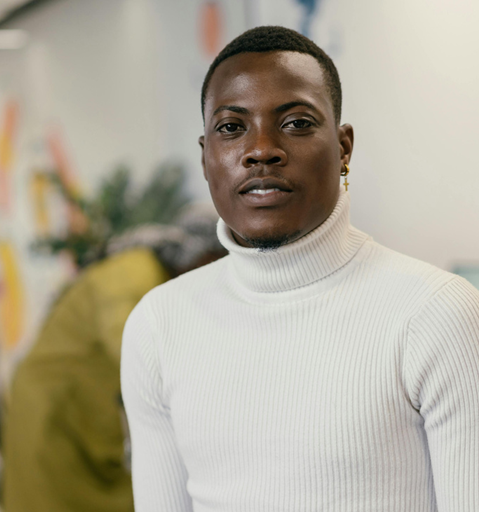 Name
Name
Name
Elaborate on what you want to discuss.
Elaborate on what you want to discuss.
Elaborate on what you want to discuss.
03
About Us
Elaborate on what you want to discuss.
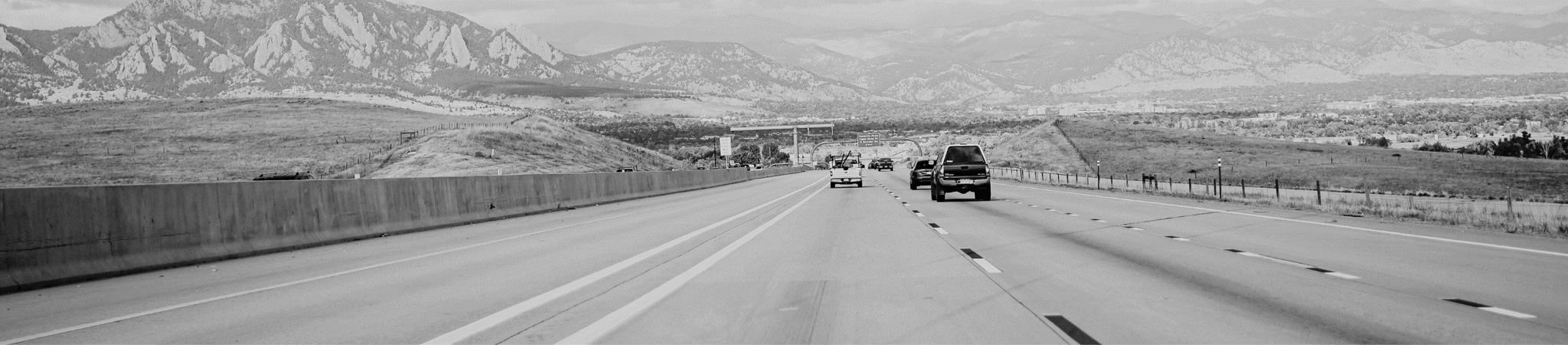 Our 
History
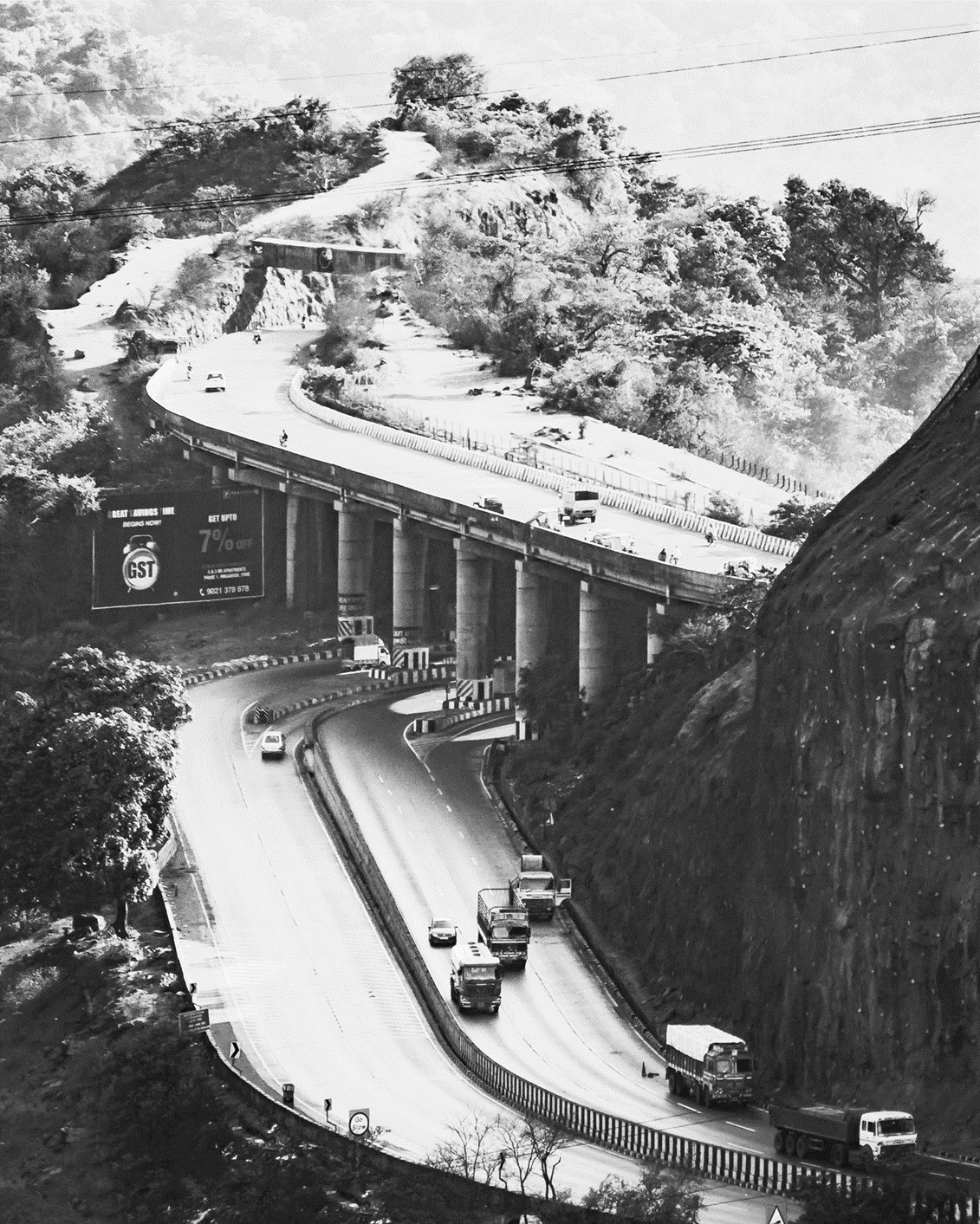 Presentations are communication tools that can be used as demonstrations, lectures, speeches, reports, and more. It is mostly presented before an audience.  Presentations are communication tools that can be used as demonstrations, lectures, speeches, reports, and more. It is mostly presented before an audience.
Project Timeline
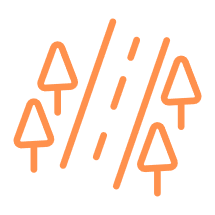 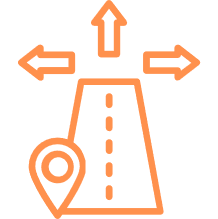 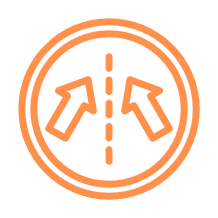 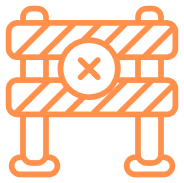 Add a main point
Add a main point
Add a main point
Add a main point
Elaborate on what you 
want to discuss.
Elaborate on what you 
want to discuss.
Elaborate on what you 
want to discuss.
Elaborate on what you 
want to discuss.
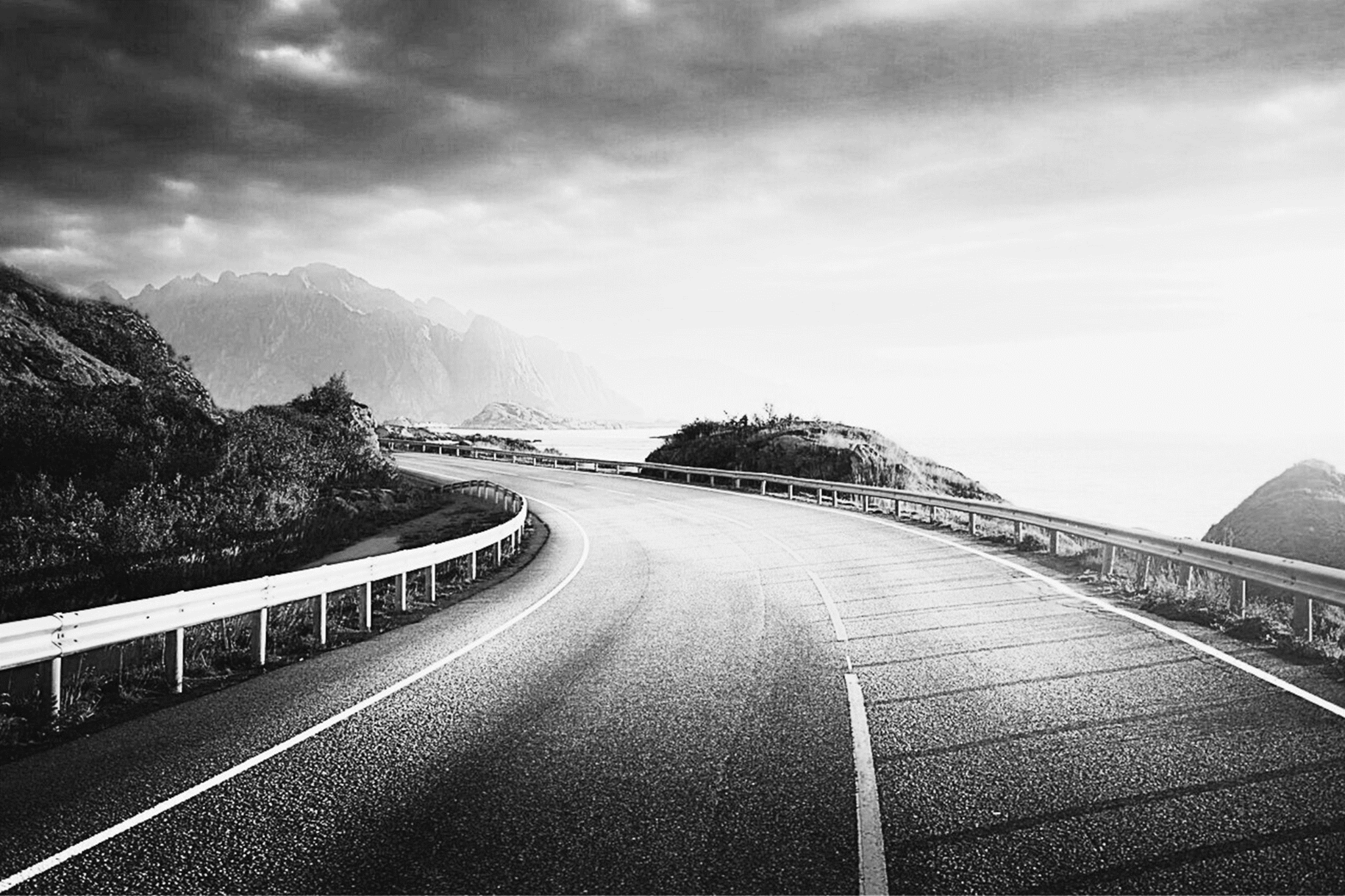 A picture is worth a thousand words
Write an original statement or inspiring quote
— Include a credit, citation, or supporting message
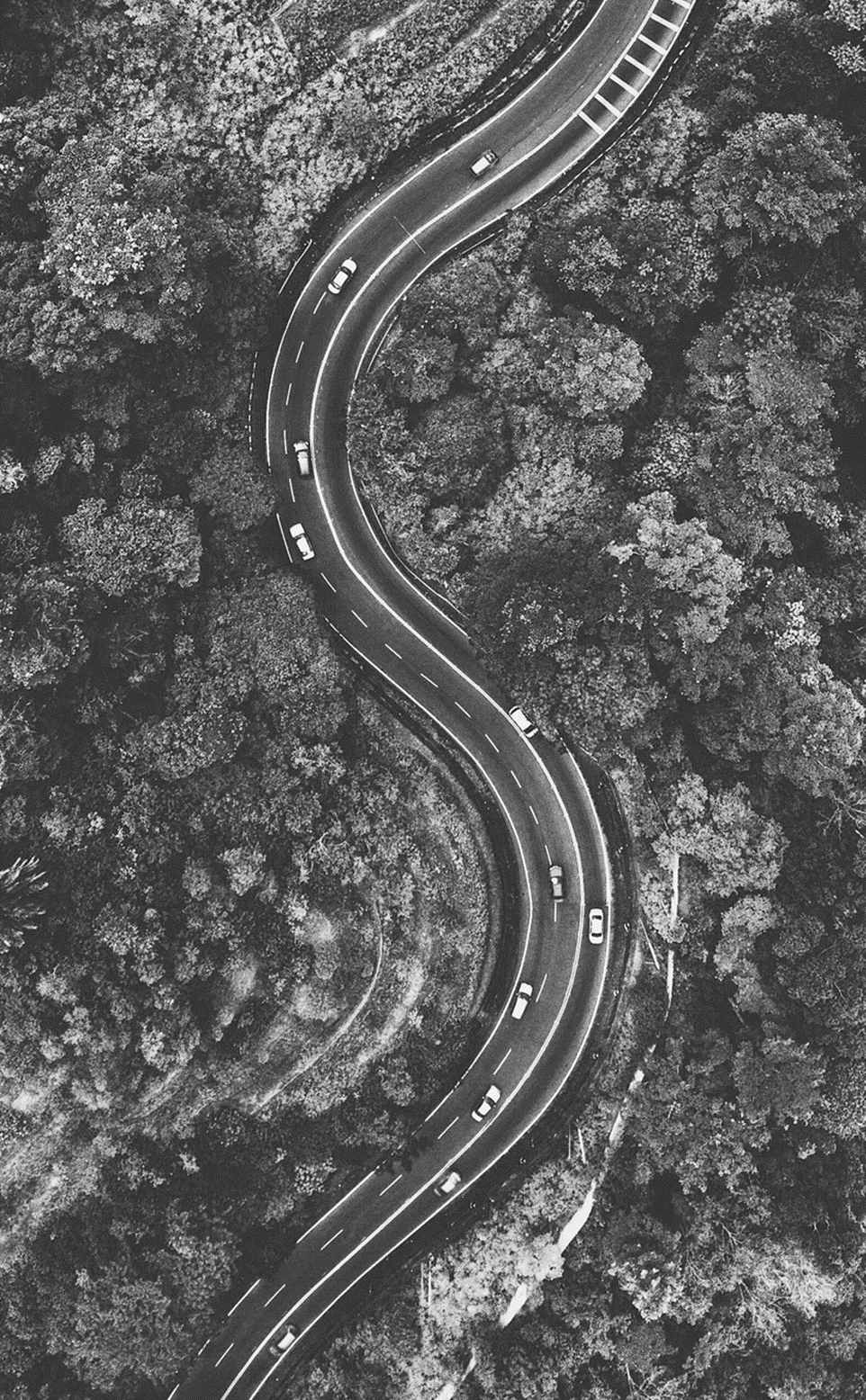 Contact Us
123 Anywhere St., Any City,ST 12345
123-456-7890
hello@reallygreatsite.com
@reallygreatsite
reallygreatsite.com
Resource Page
Use these design resources in your Canva Presentation.








You can find these fonts online too. Happy designing! 

Don't forget to delete this page before presenting.
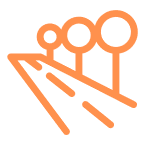 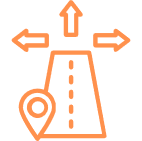 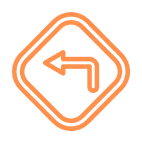 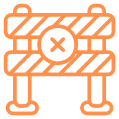 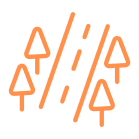 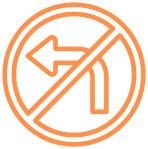 This presentation template uses the following free fonts:
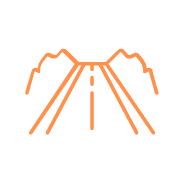 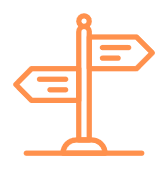 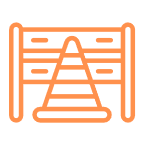 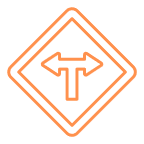 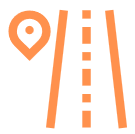 Titles: Overpass
Headers: Overpass
Body Copy:  Source Sans Pro
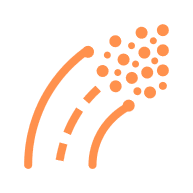 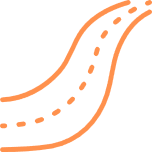 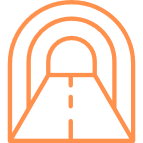 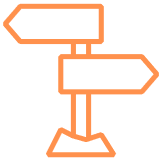 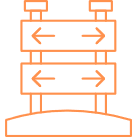 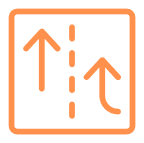 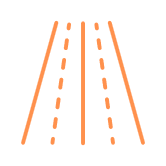 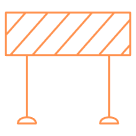 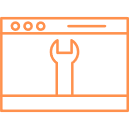 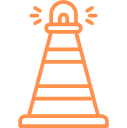 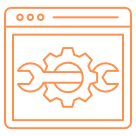 Credits
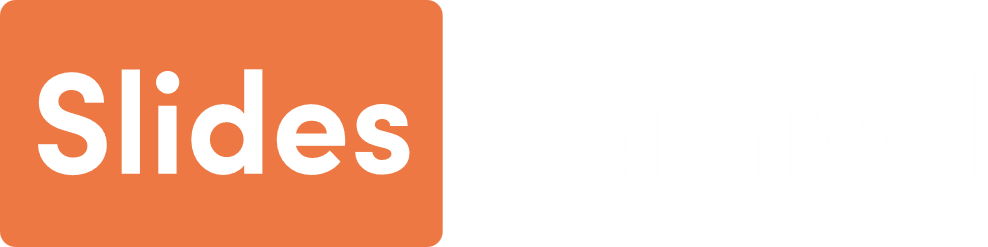 This presentation template is free for everyone to use thanks to the following:
SlidesCarnival for the presentation template
Pexels for the photos
Happy designing!